MEMORIES
DUM, DUM, DUM, DUM, DUM x4
CHORUS
Here's to the ones that we gotCheers to the wish you were here, but you're not'Cause the dreams bring back all the memoriesOf everything we've been throughClose to the ones here todayClose to the ones that we lost on the way'Cause the dreams bring back all the memoriesAnd the memories bring back, memories bring back you.
There's a time that I remember, when I did not know no painWhen I believed in forever, and everything would stay the sameNow my heart feel like December when somebody say your name'Cause I can't reach out to call you, but I know I will one day, yeah
Everybody hurts sometimesEverybody hurts someday, yeahBut everything will be alrightGo and raise your voice and say, ayy
CHORUS
Doo doo, doo doo doo dooDoo doo doo doo, doo doo doo dooDoo doo doo doo, doo doo dooMemories bring back, memories bring back you
There's a time that I remember when I never felt so lostWhen I felt all of the hatred was too powerful to stop 
Now my heart feel like an ember and it's lighting up the darkI'll carry these torches for ya that you know I'll never drop, yeah
Everybody hurts sometimesEverybody hurts someday, ayy ayy
But everything will be alrightGo and raise your voice and say, ayy
CHORUS
Doo doo, doo doo doo dooDoo doo doo doo, doo doo doo dooDoo doo doo doo, doo doo dooMemories bring back, memories bring back youDoo doo, doo doo doo dooDoo doo doo doo, doo doo doo dooDoo doo doo doo, doo doo dooMemories bring back, memories bring back you
Yeah, yeah, yeahYeah, yeah, yeah, yeah, yeah, doh, dohMemories bring back, memories bring back you.     CHOIR
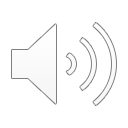 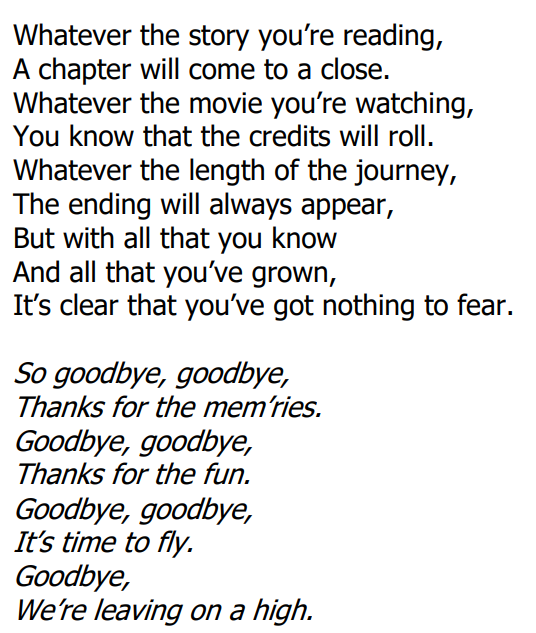 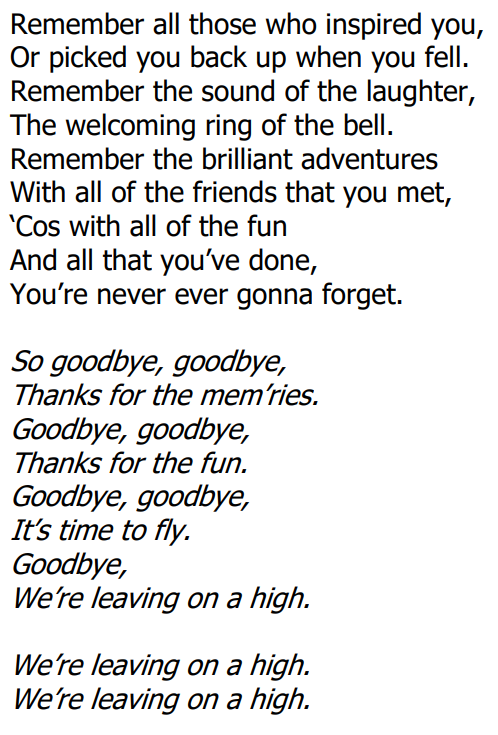 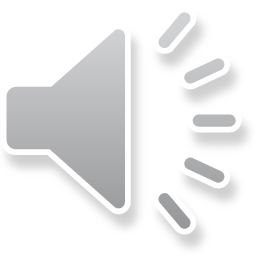 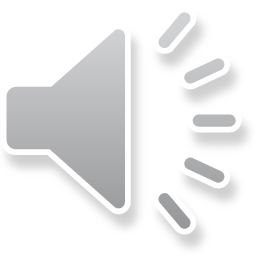 NEVER GONNA GIVE YOU UP
We're no strangers to loveYou know the rules and so do I (do I)A full commitment's what I'm thinking ofYou wouldn't get this from any other guy
I just wanna tell you how I'm feelingGotta make you understand
Never gonna give you upNever gonna let you downNever gonna run around and desert youNever gonna make you cryNever gonna say goodbyeNever gonna tell a lie and hurt you
We've known each other for so longYour heart's been aching, but you're too shy to say it (say it)Inside, we both know what's been going on (going on)We know the game and we're gonna play it
And if you ask me how I'm feelingDon't tell me you're too blind to see
CHORUS x 2
Ooooh, give you up
Never gonna give, never gonna give
We've known each other for so longYour heart's been aching, but you're too shy to say it (to say it)Inside, we both know what's been going on (going on)We know the game and we're gonna play it
I just wanna tell you how I'm feelingGotta make you understand
CHORUS x 3
Sing along - https://www.youtube.com/watch?v=dQw4w9WgXcQ
Backing track - https://www.youtube.com/watch?app=desktop&v=5bCwue1d9Js